Backups
lwhsu (2019-2020, CC BY)
? (?-2018)
1
Outline
Backup devices and media
Backup philosophy
Unix backup and archiving commands
2
Key Concepts
The backup that has never been verified is the same as no backup
Types
Scope
Full
Incremental
Differential
Storage
Hot/Cold
Online/Offline
Remote
3
Backup Media – By Physical Characteristics
Hard Disk
Pro: common
Con: fragile
Optical Disk
Pro: durable
Con: size
Magnet Tape
Pro: cost-effective
Con: slow
4
Backup Media – By Product
RAID
Redundant Array of Independent Disks
NAS
Network Attached Storage
SAN
Storage Area Network
5
Backup Media – By Availability
Off-line Storage
CD、DVD、MO
Adv:
Low cost, high reliability
Disadv:
Not-convenient, low speed
Near-line Storage
JukeBox、Tape Library
Adv:
High capacity, high reliability
Disadv:
High malfunction rate, Not-convenient
On-line Storage
Disk Array (RAID)
Adv:
Fast and high availability
Disadv:
High cost
6
Backup Media – Cloud
Azure Backup
AWS S3 Glacier / Deep Archive
GCP Archival Cloud Storage
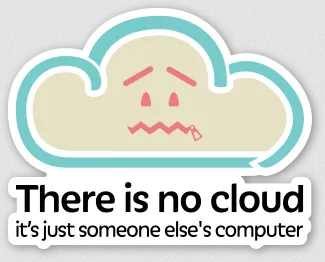 https://www.safer-computing.com/?p=5010
7
Backup Philosophy
Perform all dumps from one machine
Label your taps
Pick a reasonable backup interval
Choose filesystems carefully
Make daily dumps fit on one tape
Make filesystems smaller than your dump device
Keep Tapes off-site
Protect your backups
Limit activity during dumps
Check your tapes
Develop a tape life cycle
Design your data for backups
Prepare for the worst
8
Dumping filesystems – dump command (1)
Used to backup filesystem into a large file to archive to an external device
Advantages:
Backups can span multiple output media
Files of any type can be backed up and restored
Permissions, ownerships, and modification times are preserved
Files with holes are handled correctly
Backups can be performed incrementally
Limitations:
Each filesystems must be dumped individually
Only filesystems on the local machine can be dumped
NFS filesystem is not allowed
9
Dumping filesystems – dump command (2)
Backup level
0 ~ 9
Level 0 -> full backup
Level N -> incremental backup of Level≦ N-1 for N = 1 ~ 9
dump command format
% dump [arguments] file-system
dump command arguments
u: update the /etc/dumpdates file after dump
f: the output backup file
Special device file, like /dev/nrsa0
Ordinary file
'-' to standard out
"user@host:file"
d: tape density in bytes per inch
s: tape length in feet
a: auto-size, bypass all tape length considerations (default d = 1600, s = 2300)
10
Dumping filesystems – dump command (3)
Example: Full backup
zfs[/mnt] -chiahung- ls -lh
drwxr-xr-x   3 root  wheel	512B	Nov 22 15:34 ./
drwxr-xr-x  20 root  wheel	25B	Nov 18 20:02 ../
-rw-r--r--   1 root  wheel	512M	Nov 21 22:20 haha
zfs[/mnt] -chiahung- cat /etc/dumpdates
zfs[/mnt] -chiahung- df -h
Filesystem		Size	Used	Avail	Capacity	Mounted on
zfs         	15G	4.1G	11G	27%	/
devfs      	1.0K	1.0K  	0B	100%	/dev
/dev/da0s1a	8.7G	512M	7.G	6%	/mnt
zfs[/mnt] -chiahung- sudo dump 0uLf - /dev/da0s1a > ~/dump.0
  DUMP: Date of this level 0 dump: Sun Nov 22 15:37:44 2009
  DUMP: Date of last level 0 dump: the epoch
  DUMP: Dumping snapshot of /dev/da0s1a to standard output
  DUMP: mapping (Pass I) [regular files]
  DUMP: mapping (Pass II) [directories]
  DUMP: estimated 525772 tape blocks.
  DUMP: dumping (Pass III) [directories]
  DUMP: dumping (Pass IV) [regular files]
  DUMP: DUMP: 525625 tape blocks
  DUMP: finished in 36 seconds, throughput 14600 KBytes/sec
  DUMP: level 0 dump on Sun Nov 22 15:37:44 2009
  DUMP: DUMP IS DONE
zfs[/mnt] -chiahung- cat /etc/dumpdates
/dev/da0s1a                  	0 Sun Nov 22 15:37:44 2009
11
Dumping filesystems – dump command (4)
Example: Incremental backup
zfs[/mnt] -chiahung- sudo cp -Rp /etc /mnt/
zfs[/mnt] -chiahung- ls -lh
drwxr-xr-x   4 root  wheel  	512B Nov 22 15:48 ./
drwxr-xr-x  20 root  wheel   	25B Nov 18 20:02 ../
drwxr-xr-x  20 root  wheel  	2.0K Nov 22 15:35 etc/
-rw-r--r--   1 root  wheel  	512M Nov 21 22:20 haha
zfs[/mnt] -chiahung- sudo dump 2uLf - /dev/da0s1a > ~/dump.2
  DUMP: Date of this level 2 dump: Sun Nov 22 15:49:04 2009
  DUMP: Date of last level 0 dump: Sun Nov 22 15:37:44 2009
  DUMP: Dumping snapshot of /dev/da0s1a to standard output
  DUMP: mapping (Pass I) [regular files]
  DUMP: mapping (Pass II) [directories]
  DUMP: estimated 2267 tape blocks.
  DUMP: dumping (Pass III) [directories]
  DUMP: dumping (Pass IV) [regular files]
  DUMP: DUMP: 2124 tape blocks
  DUMP: finished in less than a second
  DUMP: level 2 dump on Sun Nov 22 15:49:04 2009
  DUMP: DUMP IS DONE
zfs[/mnt] -chiahung- cat /etc/dumpdates
/dev/da0s1a                  	0 Sun Nov 22 15:37:44 2009
/dev/da0s1a                  	2 Sun Nov 22 15:49:04 2009
zfs[/mnt] -chiahung- ls -lh ~/dump*
-rw-rw-r--  1 chiahung  user   513M Nov 22 15:38 /home/chiahung/dump.0
-rw-rw-r--  1 chiahung  user   2.1M Nov 22 15:49 /home/chiahung/dump.2
12
Restoring from dumps –
	restore command (1)
Restore can do 
Restoring individual files
Restoring entire filesystem
Options of restore command
i: interactive restore
r: restore an entire filesystem
f: the backup file that restore is going to use
13
Restoring from dumps –
	restore command (2)
Restore individual file interactively
zfs[/tmp] -chiahung- cat ~/dump.2 | restore if -
restore > ?
Available commands are:
        ls [arg] - list directory
        cd arg - change directory
        pwd - print current directory
        add [arg] - add `arg' to list of files to be extracted
        delete [arg] - delete `arg' from list of files to be extracted
        extract - extract requested files
        setmodes - set modes of requested directories
        quit - immediately exit program
        what - list dump header information
        verbose - toggle verbose flag (useful with ``ls'')
        help or `?' - print this list
If no `arg' is supplied, the current directory is used
14
Restoring from dumps –
	restore command (3)
Restore individual file interactively (cont.)
zfs[/tmp] -chiahung- cat ~/dump.2 | restore if - 
restore > ls
.:
.snap/ etc/
restore > cd etc
restore > add make.conf
restore > extract
set owner/mode for '.'? [yn] n
restore > quit
zfs[/tmp] -chiahung- ls -ld etc
drwxr-xr-x  2 chiahung  wheel  3 Nov 22 15:35 etc/
zfs[/tmp] -chiahung- ls -l etc
drwxr-xr-x   2 chiahung  wheel    3 Nov 22 15:35 ./
drwxrwxrwt  10 root      wheel   42 Nov 22 15:58 ../
-rw-r--r--   1 chiahung  wheel  590 Nov 19 23:04 make.conf
15
Restoring from dumps –
	restore command (4)
Restore entire filesystem
$ restore -rf  /home/temp/root.0
Steps
Restore level 0 first
Restore incremental dumps
0 0 0 0 0
0 5 5 5 5
0 3 2 5 4 5
0 9 9 5 9 9 3 9 9 5 9 9
0 3 5 9 3 5 9
16
Other archiving programs
tar command
Read multiple files and packages them into one file
Example


dd command
Copy filesystems between partitions of exactly the same size
Example
# tar czvf etc.tar.gz /etc/
# tar xzvf etc.tar.gz# tar cf - fromdir | tar xfp - -C todir
# dd if=/dev/rst0 of=/dev/rst1
# dd if=/tmp/kern.flp of=/dev/fd0
# dd if=/dev/da1 of=/dev/da2 bs=1048576
17
CS home backup
Using rsync
rsync -a --delete 
-a: archive mode 
Recursive and preserve everything
--delete: 
Delete any file that are not in the sending sid
0 4 * * 1 (cd /raid && /usr/local/bin/rsync -aH --delete cs	/backup/user/)
0 4 * * 2 (cd /raid && /usr/local/bin/rsync -aH --delete gcs	/backup/user/)
0 4 * * 3 (cd /raid && /usr/local/bin/rsync -aH --delete dcs	/backup/user/)
0 4 * * 4 (cd /raid && /usr/local/bin/rsync -aH --delete alumni	/backup/user/)
18
CS home backup
Snapshot
CS home snapshot
wangth@csduty.cs.nctu.edu.tw[/u/gcs][20:14]$ ls -a
.         01        103       109       91        95        99
..        100       104       193       92        96
.snap     101       105       199       93        97
.snapshot 102       106       90        94        98
wangth@csduty.cs.nctu.edu.tw[/u/gcs/.snapshot][20:14]$ cd .snapshot/
wangth@csduty.cs.nctu.edu.tw[/u/gcs/.snapshot][20:14]$ ls
4hour.2018-01-02_0000  4hour.2018-01-02_2000  daily.2018-01-01_0010
4hour.2018-01-02_0400  daily.2017-12-28_0010  daily.2018-01-02_0010
4hour.2018-01-02_0800  daily.2017-12-29_0010  weekly.2017-12-17_0015
4hour.2018-01-02_1200  daily.2017-12-30_0010  weekly.2017-12-24_0015
4hour.2018-01-02_1600  daily.2017-12-31_0010  weekly.2017-12-31_0015
19
UFS Snapshot
derek[/] -chiahung- df -h
Filesystem     Size    Used   Avail Capacity  Mounted on
/dev/ad4s1a     70G     16G     48G    25%    /
devfs          1.0K    1.0K      0B   100%    /dev
derek[/] -chiahung- sudo mount -u -o snapshot /.snap/snapshot /
derek[/] -chiahung- df -h
Filesystem     Size    Used   Avail Capacity  Mounted on
/dev/ad4s1a     70G     16G     48G    25%    /
devfs          1.0K    1.0K      0B   100%    /dev
derek[~] -chiahung- sudo mdconfig -a -t vnode -f /.snap/snapshot -u 1
WARNING: opening backing store: /.snap/snapshot readonly
derek[~] -chiahung- sudo mount -r /dev/md1 /mnt
derek[~] -chiahung- ls /mnt/
./         COPYRIGHT  compat@    ftp/       mnt/       sys@
../        bin/       dev/       home/      proc/      tmp/
.cshrc     boot/      dist/      lib/       rescue/    usr/
.profile   cdrom/     entropy    libexec/   root/      var/
.snap/     cdrom1/    etc/       media/     sbin/
derek[~] -chiahung- sudo umount /mnt
derek[~] -chiahung- sudo mdconfig -d -u 1
20
Appendix
21
Backup Media – By Storage (1)
By Storage category
Hard disk
SATA / SAS / SSD
120 ~ 450 MB /s
1 TB SATA3: NT 1,500
2 TB SATA3: NT 2,000
4 TB SAS: NT 9,000
256 G SSD: NT 2,500
Different "types"
RAID
Cold Archive
CD/DVD R RW
CD
6 ~ 8 MB/s
DVD
8 ~ 15 MB/s
CD-R 0.7G: NT 6
DVD-R 4.7G: NT 9
DVD DL 8.5GB: NT 35
BD
4x 18 MB/s, 12x 64 MB/x
6x double-layer BD-R 50GB：NT 60
22
Backup Media – By Storage (2)
Types
DAT (Digital Audio Tape) 4mm tapes
DDS (Digital Data Storage), Minimal Error Rate, Higher Efficiency
DDS-4 (often used)
20/40GB(compressed), about NT 400.
1.0~3.0MB/s
Travan tapes
High Transfer Rate
Travan 40 (often used)
20/40GB(compressed), about NT 2000.
Up to 8.0MB/s
DLT (Digital Linear Tape)
High Capacity, Solid Reliability
Media
Max 800 GB, about NT 4000.
Speed: Up to 60 MB/s
LTO Ultrium
Fast Transfer Rate, High Performance, and High Storage Capacity
LTO Ultrium 3 (often used)
Max 1600 GB, about NT 5000.
Speed: up to 80 MB/s
Tape Drive is much more expensive……
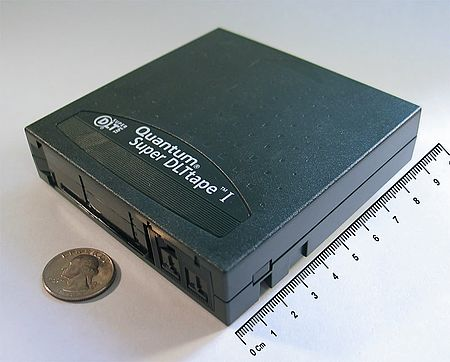 https://en.wikipedia.org/wiki/Digital_Linear_Tape
23
Backup Media – By Storage (3.1)
Backup media compare
24
Backup Media – By Storage (3.2)
MO (Magneto-Optical)
MO 540M, 640M, 1.3G, 2.3G
Removable Media
Floppy, ZIP, LS-120
Jukebox
Automatically change removable media
DAT, DLT, CD, …
Tape Library
Hardware backup solution for large data set
25
Backup Media – By Storage (4)
Jukebox
Automatically change removable media
Available for several types of media
DAT, DLT, CD
26
Backup Media – By Storage (5)
Tape Library
IBM TS4500 Tape Library
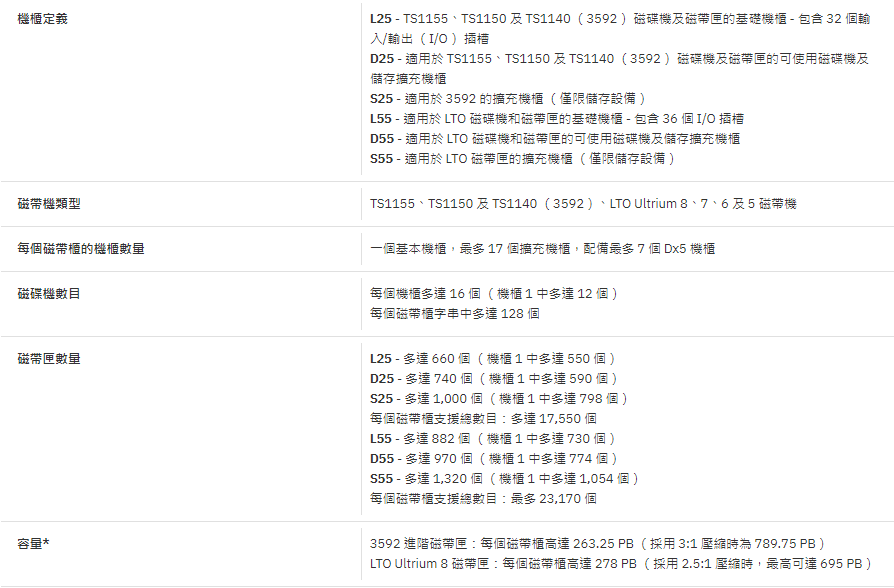 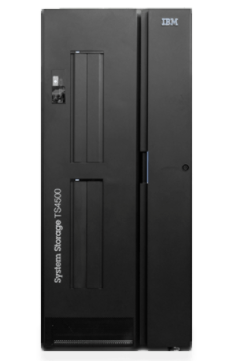 27
Backup Media – By Enterprise Product (1)
RAID architecture
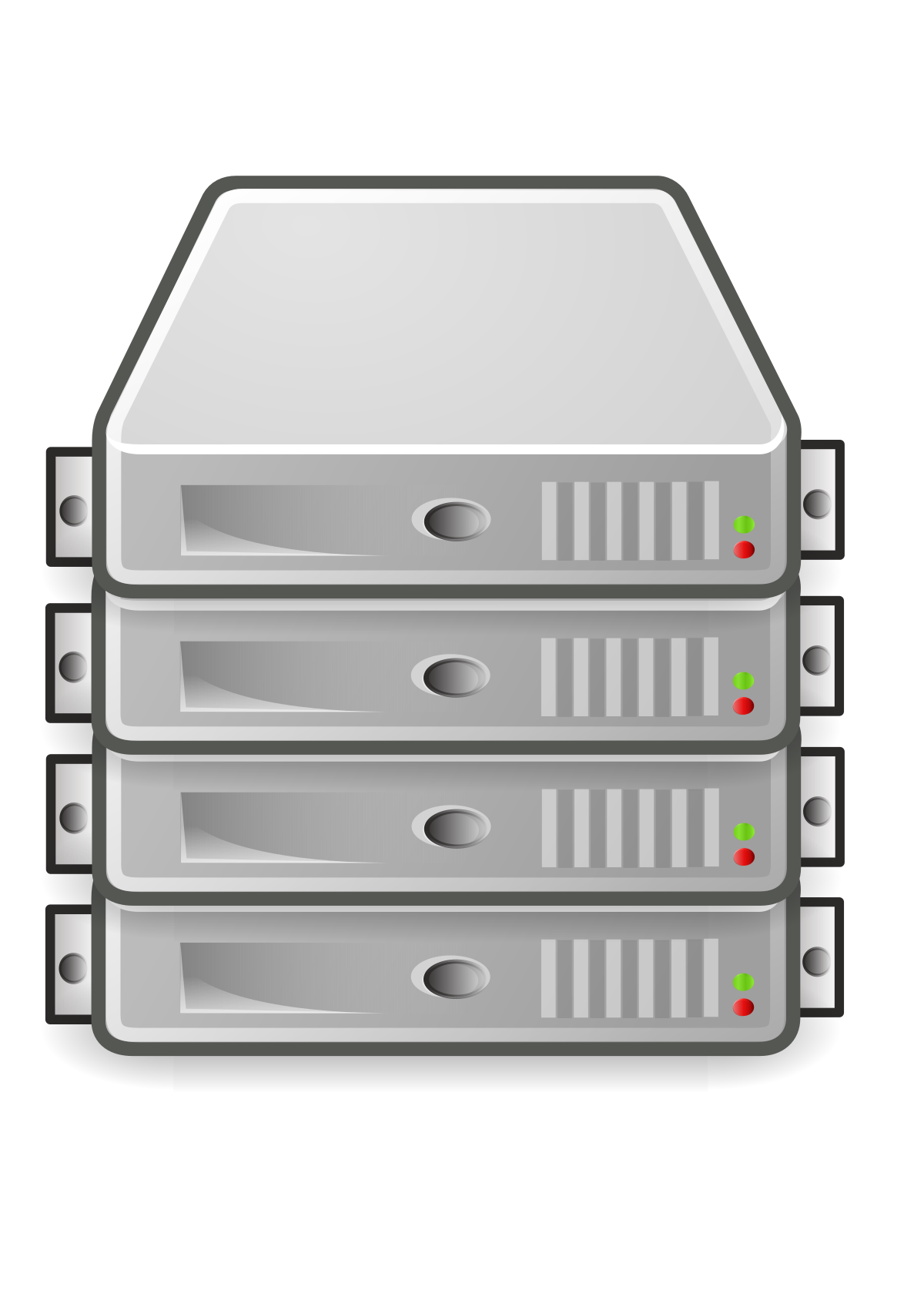 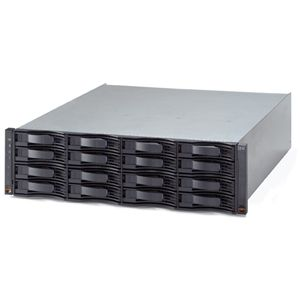 SCSI cable
Fiber Channel
Disk array
Server
IBM TotalStorage DS6000 的目標：
以合理價格的儲存系統解決方案，為大中型企業提供高可用性
具有企業級功能、模組化、可擴充特性，能支援開放性平台與大型主機
提供進階複製服務，與 IBM TotalStorage DS8000 系列及 IBM TotalStorage Enterprise Storage Server® (ESS) 800 和 750 系統互通
提供 GUI 介面與「快捷組態 (Express Configuration)」精靈，透過隨附的 IBM TotalStorage DS Storage Manager 來簡化系統配置與管理
採用模組化、3U、16 個磁碟機、機架式，隨儲存需求而增，最高可達 67.2 TB 的實體容量
28
Backup Media – By Enterprise Product (2)
NAS (Network Attached Storage)
Storage + Server + Cross-platform access OS + network access protocol
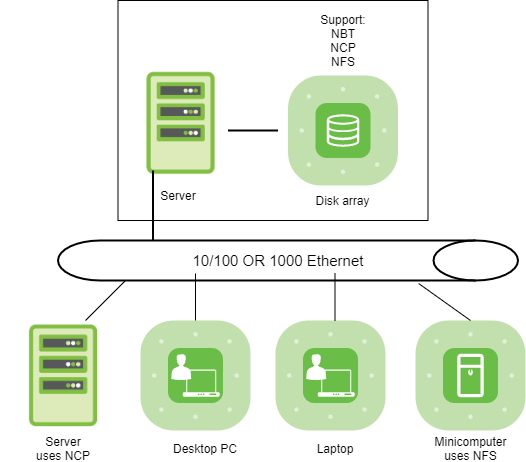 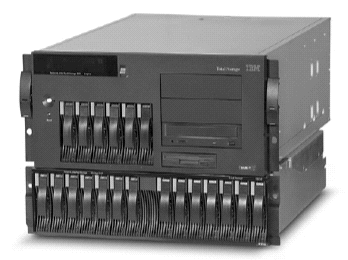 IBM NAS 300G
Supported Protocol:
NFS, HTTP, FTP, CIFS
Netware
29